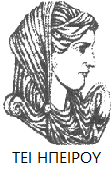 Ελληνική Δημοκρατία
Τεχνολογικό Εκπαιδευτικό Ίδρυμα Ηπείρου
Μηχανογραφημένη Λογιστική Ι
Τιμολόγιο Πώλησης 
(Άρθρο 8 Ν.4308/2014)
Χύτης Ευάγγελος
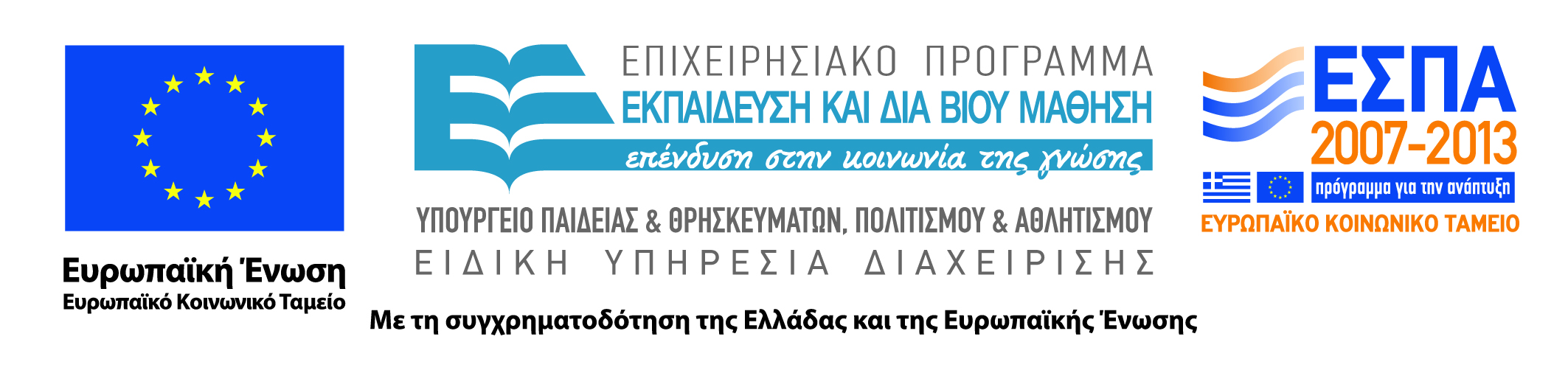 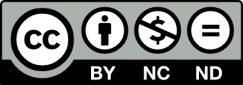 Ανοιχτά Ακαδημαϊκά Μαθήματα στο ΤΕΙ Ηπείρου
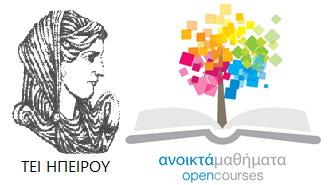 Λογιστικής και Χρηματοοικονομικής
Μηχανογραφημένη Λογιστική Ι
Ενότητα 4: Τιμολόγιο Πώλησης Άρθρο 8
Χύτης Ευάγγελος
Πρέβεζα, 2015
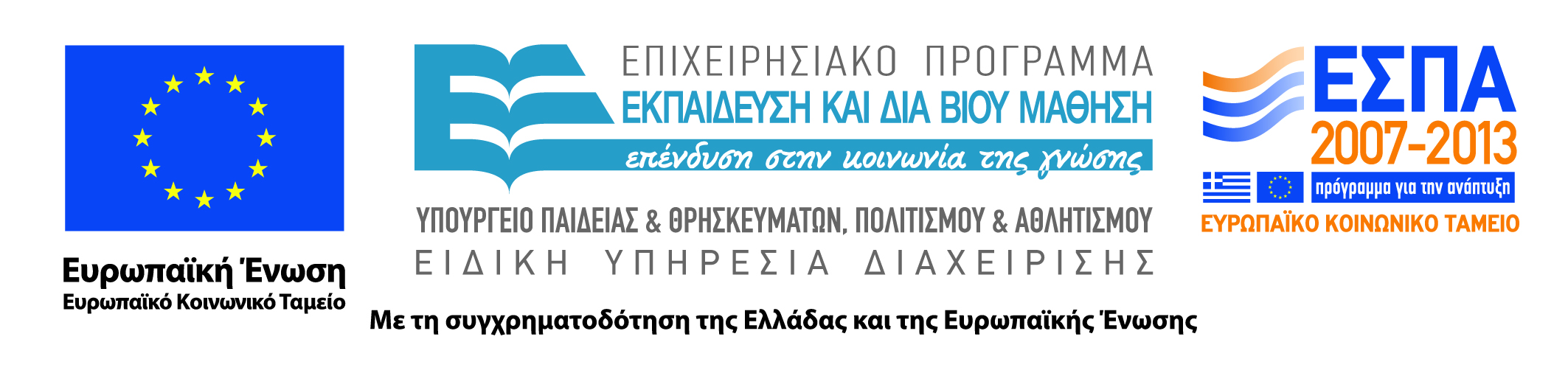 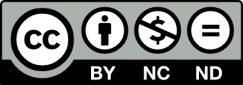 Άδειες Χρήσης
Το παρόν εκπαιδευτικό υλικό υπόκειται σε άδειες χρήσης Creative Commons. 
Για εκπαιδευτικό υλικό, όπως εικόνες, που υπόκειται σε άλλου τύπου άδειας χρήσης, η άδεια χρήσης αναφέρεται ρητώς.
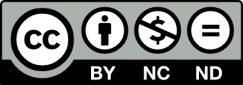 3
Χρηματοδότηση
Το έργο υλοποιείται στο πλαίσιο του Επιχειρησιακού Προγράμματος «Εκπαίδευση και Δια Βίου Μάθηση» και συγχρηματοδοτείται από την Ευρωπαϊκή Ένωση (Ευρωπαϊκό Κοινωνικό Ταμείο) και από εθνικούς πόρους.
Το έργο «Ανοικτά Ακαδημαϊκά Μαθήματα στο TEI Ηπείρου» έχει χρηματοδοτήσει μόνο τη αναδιαμόρφωση του εκπαιδευτικού υλικού.
Το παρόν εκπαιδευτικό υλικό έχει αναπτυχθεί στα πλαίσια του εκπαιδευτικού έργου του διδάσκοντα.
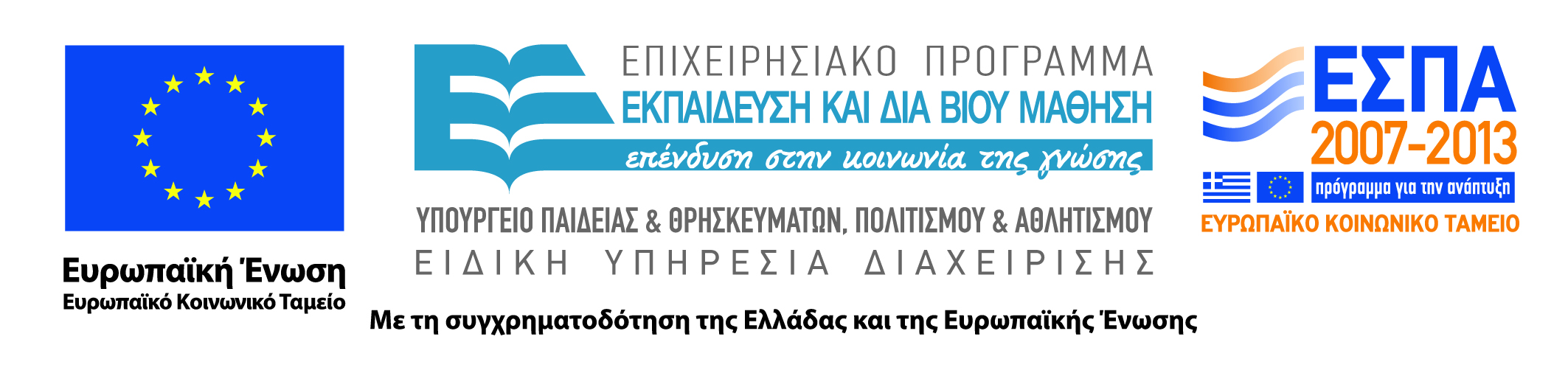 Σκοποί  ενότητας
Η ενότητα αυτή έχει ως στόχο να μελετήσει την έννοια και την μορφή του τιμολογίου σύμφωνα με τον Ν.4308/2014 και της ΠΟΛ. 1003/2014
Δίνεται ο ορισμός της έννοιας του τιμολογίου, 
Καθορίζεται η ευθύνη του πωλητή για την έκδοση τιμολογίου πώλησης και 
Αποσαφηνίζεται πότε υπάρχει η δυνατότητα έκδοσης τιμολογίου από άλλα πρόσωπα.
5
Χονδρική Πώληση
Η έννοια της χονδρικής πώλησης αγαθών και υπηρεσιών δεν ορίζεται στον νόμο , προκύπτει όμως εξ αντιδιαστολής με την έννοια της λιανικής (ιδιώτες καταναλωτές). Συνεπώς, εκδίδεται τιμολόγιο, για πωλήσεις προς άλλη Εταιρεία (οντότητα) που ασκεί επιχειρηματική δραστηριότητα ή το Δημόσιο ή Ν.Π.Δ.Δ. ή μη κερδοσκοπικού χαρακτήρα πρόσωπα ή αγρότες του ειδικού καθεστώτος του Φ.Π.Α. ή εξαγωγές ή γενικά πρόσωπα του άρθρου 1 του νόμου.
6
Πότε εκδίδεται τιμολόγιο ...
1. Τιμολόγιο είναι το στοιχείο που εκδίδεται για κάθε πώληση αγαθών και παροχή υπηρεσιών, εντός της χώρας ή άλλης χώρας μέλους της Ευρωπαϊκής Ένωσης ή προς άλλη χώρα, καθώς και σε κάθε περίπτωση συναλλαγής που υπόκειται σε Φ.Π.Α., βάσει της σχετικής νομοθεσίας.
7
Εξαιρέσεις !!!!
Για την είσπραξη αποζημιώσεων, επιδοτήσεων, οικονομικών ενισχύσεων, επιστροφών τόκων, εισφορών και λοιπών συναφών εσόδων, δεν προβλέπεται ή έκδοση τιμολογίου από την Οδηγία 2006/112/ΕΕ. Η συναλλαγή μπορεί να τεκμηριώνεται από παραστατικό που εκδίδει ο χορηγών το σχετικό ποσό ή η τράπεζα που το καταβάλλει (8.1.2)
(π.χ. απόφαση επιχορήγησης, βεβαίωση από τον ΟΠΕΚΕΠΕ που περιλαμβάνει τα στοιχεία του δικαιούχου, το ποσό, την ημερομηνία ή άλλο ανάλογο στοιχείο).
8
Έγγραφα αντί Τιμολογίου !!
Κάθε έγγραφο που περιλαμβάνει όλες τις πληροφορίες που απαιτούνται για το τιμολόγιο θεωρείται τιμολόγιο, 
Προϋπόθεση ?  ο παραλήπτης των αγαθών ή υπηρεσιών που υπόκεινται σε τιμολόγηση αποδέχεται το έγγραφο. 
ΕΡΜΗΝΕΙΑ ΠΟΛ 1003
8.2.1 Η απαιτούμενη αποδοχή (παράγραφος 2) του τιμολογίου πώλησης (ή έγγραφου που εξομοιώνεται με τιμολόγιο) εκ μέρους του παραλήπτη των αγαθών ή υπηρεσιών που υπόκεινται σε τιμολόγηση μπορεί να διενεργείται με κάθε πρόσφορο τρόπο, έγγραφο ή ηλεκτρονικό. Ενδεικτικά, η εξόφληση του τιμολογίου θεωρείται ως έμμεση αποδοχή αυτού.
9
Έγγραφα αντί Τιμολογίου !!
Κάθε έγγραφο ή μήνυμα που τροποποιεί και αναφέρεται ειδικά και αναμφισβήτητα σε ένα αρχικό τιμολόγιο, θεωρείται ως τιμολόγιο. 
ΕΡΜΗΝΕΙΑ ΠΟΛ 1003
8.3.1 Παράδειγμα τιμολογίου της παραγράφου 3 (έγγραφο ή μήνυμα που τροποποιεί και αναφέρεται ειδικά και αναμφισβήτητα σε ένα αρχικό τιμολόγιο) είναι η περίπτωση όπου εκδίδεται συμπληρωματικό / διορθωτικό τιμολόγιο για διόρθωση διαφορών αξίας που υπήρχαν στο αρχικά εκδοθέν τιμολόγιο (αναγραφή μικρότερης αξίας σε σχέση με την ορθή).
10
Παραστατικά ως Τιμολόγια ..
Ο όρος «τιμολόγιο» .......
μπορεί να υποκαθίσταται αναλόγως των καθιερωμένων πρακτικών σε διάφορους κλάδους της οικονομίας. 
ΕΡΜΗΝΕΙΑ ΠΟΛ 1003
8.4.1 Παραδείγματα χρήσης διαφορετικής ονομασίας για τιμολόγια πώλησης λόγω καθιερωμένων πρακτικών σε διάφορους κλάδους της οικονομίας είναι οι λογαριασμοί, φορτωτικές, τραπεζικά, χρηματιστηριακά, ταχυδρομικά παραστατικά, παραστατικά που εκδίδονται στις περιπτώσεις είσπραξης ανταποδοτικών τελών και λοιπών συναφών δικαιωμάτων από το Δημόσιο, καθώς και λοιπά έγγραφα τα οποία περιλαμβάνουν τα στοιχεία του τιμολογίου.
11
Ευθύνη έκδοσης ....
5. Η οντότητα που πωλεί αγαθά ή υπηρεσίες έχει την ευθύνη να διασφαλίζει ότι εκδίδεται τιμολόγιο για κάθε πώληση.
 Ο πωλητής αγαθών ή υπηρεσιών εκδίδει το τιμολόγιο πώλησης. Εναλλακτικά, ο πωλητής μπορεί με προηγούμενη συμφωνία να διασφαλίσει την έκδοση τιμολογίου από το λήπτη των αγαθών ή των υπηρεσιών (αυτό-τιμολόγηση) ή από τρίτο πρόσωπο εξ’ ονόματος και για λογαριασμό του πωλητή.
 Η συμφωνία για έκδοση τιμολογίου από το λήπτη αγαθών ή υπηρεσιών ή από άλλο τρίτο πρόσωπο δεν απαλλάσσει την οντότητα από τη νόμιμη υποχρέωση να διασφαλίσει ότι θα εκδοθεί τιμολόγιο καθώς και από κάθε σχετική ευθύνη.
12
Ευθύνη έκδοσης ....
ΕΡΜΗΝΕΙΑ ΠΟΛ 1003/2014
8.5.1 Η παράγραφος αυτή ορίζει ότι η οντότητα που πωλεί αγαθά ή υπηρεσίες δύναται, αντί να εκδώσει η ίδια το σχετικό τιμολόγιο, να διασφαλίσει με προηγούμενη συμφωνία την έκδοσή του από το λήπτη των αγαθών ή των υπηρεσιών (αυτο-τιμολόγηση) ή από τρίτο πρόσωπο εξ’ ονόματος και για λογαριασμό της. Ωστόσο η σχετική συμφωνία δεν απαλλάσσει την οντότητα από τη νόμιμη υποχρέωση να διασφαλίσει ότι θα εκδοθεί τιμολόγιο καθώς και από κάθε σχετική ευθύνη.
13
Πιστωτικό τιμολόγιο...
Πιστωτικό τιμολόγιο είναι το τιμολόγιο που εκδίδεται για κάθε περίπτωση 
εκπτώσεων,
 επιστροφών ή 
άλλων διαφορών. 
ΕΡΜΗΝΕΙΑ ΠΟΛ 1003
8.6.1 Η έκδοση πιστωτικού τιμολογίου γίνεται  για εκπτώσεις, επιστροφές ή άλλες διαφορές. 
Τέτοιες διαφορές μπορεί να είναι η διαπίστωση ελλειμμάτων κατά την αποστολή και παράδοση των αγαθών, λανθασμένου υπολογισμού αξίας, λανθασμένη αναγραφή επωνυμίας, εσφαλμένης χρέωσης Φ.Π.Α. επί του αρχικά εκδοθέντος τιμολογίου και τυχόν άλλες διαφορές, που έχουν σχέση και επηρεάζουν το περιεχόμενο του αρχικού τιμολογίου.Το πιστωτικό τιμολόγιο εκδίδεται από τον πωλητή των αγαθών ή παροχής υπηρεσιών, σύμφωνα με τα οριζόμενα στο νόμο για την έκδοση τιμολογίου.
14
Τιμολόγια & Λογιστικά Αρχεία..
Τα εκδιδόμενα ή λαμβανόμενα τιμολόγια αποτελούν μέρος των λογιστικών αρχείων . 
Στην περίπτωση έκδοσης τιμολογίου από το λήπτη των αγαθών ή των υπηρεσιών (αυτo-τιμολόγηση) ή από τρίτο πρόσωπο εξ’ ονόματος και για λογαριασμό του πωλητή, ο εκδότης του τιμολογίου
.... παρέχει όλες τις απαιτούμενες πληροφορίες για την τεκμηρίωση και  καταχώρηση των σχετικών συναλλαγών από τον πωλητή, έγκαιρα για την εκπλήρωση υπ’ αυτού κάθε νόμιμης υποχρέωσης.
15
Πιστωτικό τιμολόγιο...
ΕΡΜΗΝΕΙΑ ΠΟΛ 1003
8.8.1 Με την παράγραφο αυτή καθιερώνεται η ευθύνη τρίτου που εκδίδει τιμολόγιο εξ’ ονόματος και για λογαριασμό του πωλητή, να παρέχει όλες τις απαιτούμενες πληροφορίες για την τεκμηρίωση και καταχώρηση των σχετικών συναλλαγών από τον πωλητή, έγκαιρα για την εκπλήρωση υπ’ αυτού κάθε νόμιμης υποχρέωσης. 
Η παροχή των σχετικών πληροφοριών δύναται να γίνεται με κάθε πρόσφορο τρόπο, κατ’ επιλογή των εμπλεκόμενων μερών, όπως αποστολή συγκεντρωτικής κατάστασης εκδοθέντων τιμολογίων με τις απαιτούμενες πληροφορίες ή αντιγράφων των σχετικών τιμολογίων. Η παροχή της πληροφόρησης μπορεί να είναι σε έντυπη ή ηλεκτρονική μορφή.
16
Το Δημόσιο ...και τιμολόγια
Το δημόσιο, οι περιφέρειες, οι νομαρχίες, οι δήμοι και κοινότητες και οι λοιποί οργανισμοί δημοσίου δικαίου δεν έχουν υποχρέωση έκδοσης τιμολογίου για τις δραστηριότητες ή πράξεις τις οποίες πραγματοποιούν ως δημόσια εξουσία, έστω και αν για αυτές τις δραστηριότητες ή πράξεις εισπράττουν δικαιώματα, τέλη, εισφορές ή άλλες επιβαρύνσεις. 
Η εξαίρεση παρέχεται με την προϋπόθεση ότι οι πράξεις αυτές δεν υπόκεινται σε Φ.Π.Α., σύμφωνα με την ισχύουσα νομοθεσία και την Οδηγία 2006/112/ΕΚ.
17
Το Δημόσιο ...και τιμολόγια
ΕΡΜΗΝΕΙΑ ΠΟΛ 1003
8.9.1 Με την παράγραφο αυτή ορίζονται οι προϋποθέσεις μη έκδοσης τιμολογίου πώλησης του παρόντος νόμου από το δημόσιο, τις περιφέρειες, τις νομαρχίες, τους δήμους και τις κοινότητες, και τους λοιπούς οργανισμούς δημοσίου δικαίου.
 Σημειώνεται ότι όταν δεν πληρούνται όλες οι καθοριζόμενες σχετικές προϋποθέσεις, εκδίδεται οπωσδήποτε τιμολόγιο πώλησης από τα αναφερόμενα πρόσωπα.
18
Τιμολόγιο σε μη  υπόχρεους  έκδοσης...
Οι οντότητες που υπόκεινται στις ρυθμίσεις του παρόντος νόμου όταν συναλλάσσονται ως αγοραστές με πρόσωπα μη υπόχρεα στην έκδοση τιμολογίου πώλησης, εκδίδουν σχετικό παραστατικό προς τεκμηρίωση και αναγνώριση της συναλλαγής. Το παραστατικό αυτό αναφέρει:
19
Στοιχεία Τιμολογίου ¨Αγοράς¨ σε μη Υπόχρεους..
α) Την ημερομηνία έκδοσης. 
β) Την επωνυμία, τη διεύθυνση και Α.Φ.Μ. του αντισυμβαλλόμενου. 
γ) Την ποσότητα και το είδος των παραδιδόμενων αγαθών ή την έκταση και το είδος των παρεχόμενων υπηρεσιών. 
δ) Την ημερομηνία κατά την οποία πραγματοποιήθηκε ή ολοκληρώθηκε η παράδοση αγαθών ή η παροχή υπηρεσιών. 
ε) Την αξία μονάδας αγαθού ή υπηρεσίας, κατά περίπτωση, και το συνολικό ποσό της συναλλαγής. 
στ) Το είδος και το ποσό τυχόν φορολογικών επιβαρύνσεων.
20
Στοιχεία Τιμολογίου “Αγοράς”  σε μη Υπόχρεους
ΕΡΜΗΝΕΙΑ (ΠΟΛ 1003/2014)
10.1 Με την παράγραφο αυτή ρυθμίζεται η περίπτωση στην οποία οντότητα που υπόκεινται στις ρυθμίσεις του παρόντος νόμου συναλλάσσεται ως αγοραστής με πρόσωπα μη υπόχρεα στην έκδοση τιμολογίου. Για την περίπτωση αυτή η οντότητα αγοραστής υποχρεούται σε έκδοση σχετικού παραστατικού προς τεκμηρίωση της συναλλαγής (που έχει όλα τα προηγούμενα στοιχεία) .
21
Ονομασία παραστατικού Αγοράς...
Δεν υπάρχει  ειδική ονομασία για το παραστατικό αυτό .......
Μπορεί να είναι, κάθε συμφωνία (συμφωνητικό), υπεύθυνη δήλωση, τιμολόγιο (αγοράς), «τίτλος κτήσης», απόδειξη δαπάνης, ..... αρκεί να περιλαμβάνει όλα τα προαπαιτούμενα δεδομένα. 
Το σχετικό παραστατικό εκδίδεται στον χρόνο που ορίζει άρθρο 11 (εντός 15 ημερών). Ο όρος «έκταση» στην περίπτωση παροχής υπηρεσίας, μαζί με το σχετικό είδος, είναι προσδιοριστικοί παράγοντες της αξίας της υπηρεσίας.
22
Παραστατικό “Αγοράς”
Οι οντότητες που υπόκεινται στις ρυθμίσεις του παρόντος νόμου όταν συναλλάσσονται ως αγοραστές με οντότητα που επίσης υπόκεινται σε αυτό το νόμο και η οποία για οποιοδήποτε λόγο
 δεν εκδίδει τιμολόγιο πώλησης, υπόκεινται στην υποχρέωση της παραπάνω παραγράφου του άρθρου10 .
23
Συναλλαγή με μη υπόχρεο έκδοσης ή άρνηση...
ΕΡΜΗΝΕΙΑ ΠΟΛ 1003
8.11.1 Η παράγραφος αυτή ορίζει ότι η λύση της παραγράφου 10 (Τιμολόγιο Αγοράς) ακολουθείται και στην περίπτωση που η οντότητα συναλλάσσεται ως αγοραστής με άλλη υποκείμενη στον παρόντα νόμο οντότητα, η οποία για οποιοδήποτε λόγο δεν εκδίδει τιμολόγιο πώλησης, συμπεριλαμβανομένης της περίπτωσης άρνησης έκδοσης τιμολογίου για το σύνολο ή μέρος της συναλλαγής.
24
Βιβλιογραφία
Στεφάνου Κωνσταντίνος (2013), Λογιστική και Εμπορική Διαχείριση με Ηλεκτρονικούς Υπολογιστές, εκδόσεις Στεφάνου Κωνσταντίνος,
Δρ. Νικόλαος Δ. Καρτάλης (2012), Μηχανογραφημένη Λογιστική, Εκδόσεις Καρτάλης Νικόλαος,
Δ. Γκίνογλου, Π. Ταχυνάκης, Ν. Πρωτοψάλτης (2004), Λογιστικά Πληροφοριακά Συστήματα Μηχανογραφημένη Λογιστική, εκδόσεις Εκδοτική Rosili Εμπορική – Μ.ΕΠΕ,
Αθανασίου Δημήτριος (2015), Η σύγχρονη μηχανογραφική οργάνωση επιχειρήσεων, εκδόσεις Μούργκος Ιωάννης,
Ν. 4308/2014 «Eλληνικά Λογιστικά Πρότυπα, συναφείς ρυθμίσειςκαι άλλες διατάξεις » , ΦΕΚ  251/ τ. Α΄ /24-11-2014,
ΠΟΛ. 1003/2015: Παροχή οδηγιών για την εφαρμογή του ν. 4308/2014 (ΦΕΚ Α΄ 251) περί των «Ελληνικών Λογιστικών Προτύπων, συναφείς ρυθμίσεις και άλλες διατάξεις,
Λογιστική  Οδηγία Εφαρμογής του Νόμου 4308/2014 «Ελληνικά Λογιστικά Πρότυπα, συναφείς ρυθμίσεις και άλλες διατάξεις», Επιτροπή  Λογιστικής Τυποποίησης και Ελέγχων ,
Βιβλιογραφία
www.elte.org.gr,

Κ. Καραμάνης και Π.Βρουστούρης (2015), « Λογιστική Οργάνωση στα Πλαίσια των Ε.Λ.Π. – Πρακτικό βοήθημα για τον Λογιστή », Εκδόσεις ΜΕΝΙΠΠΟΣ Ε.Π.Ε.
26
Σημείωμα Αναφοράς
Χύτης Ε. (2015) Μηχανογραφημένη Λογιστική Ι. ΤΕΙ Ηπείρου. Διαθέσιμο από:
http://oc-web.ioa.teiep.gr/OpenClass/courses/LOGO125/
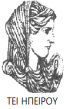 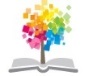 27
ΔΙΑΤΑΡΑΧΕΣ ΦΩΝΗΣ, Ενότητα 0, ΤΜΗΜΑ ΛΟΓΟΘΕΡΑΠΕΙΑΣ, ΤΕΙ ΗΠΕΙΡΟΥ - Ανοιχτά Ακαδημαϊκά Μαθήματα στο ΤΕΙ Ηπείρου
Σημείωμα Αδειοδότησης
Το παρόν υλικό διατίθεται με τους όρους της άδειας χρήσης Creative Commons Αναφορά Δημιουργού-Μη Εμπορική Χρήση-Όχι Παράγωγα Έργα 4.0 Διεθνές [1] ή μεταγενέστερη. Εξαιρούνται τα αυτοτελή έργα τρίτων π.χ. φωτογραφίες, Διαγράμματα κ.λ.π., τα οποία εμπεριέχονται σε αυτό και τα οποία αναφέρονται μαζί με τους όρους χρήσης τους στο «Σημείωμα Χρήσης Έργων Τρίτων».
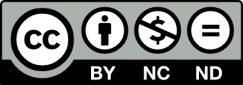 Ο δικαιούχος μπορεί να παρέχει στον αδειοδόχο ξεχωριστή άδεια να  χρησιμοποιεί το έργο για εμπορική χρήση, εφόσον αυτό του  ζητηθεί.
[1]
http://creativecommons.org/licenses/by-nc-nd/4.0/deed.el
Τέλος Ενότητας
Επεξεργασία: Βαφειάδης Νικόλαος
Πρέβεζα, 2015
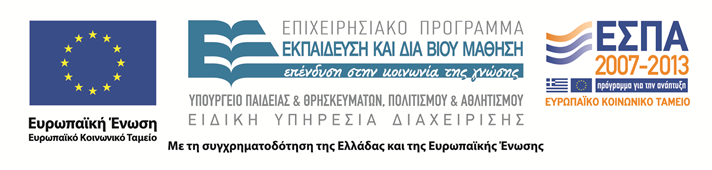 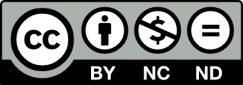 Σημειώματα
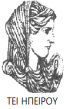 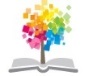 30
ΔΙΑΤΑΡΑΧΕΣ ΦΩΝΗΣ, Ενότητα 0, ΤΜΗΜΑ ΛΟΓΟΘΕΡΑΠΕΙΑΣ, ΤΕΙ ΗΠΕΙΡΟΥ - Ανοιχτά Ακαδημαϊκά Μαθήματα στο ΤΕΙ Ηπείρου
Διατήρηση Σημειωμάτων
Οποιαδήποτε  αναπαραγωγή ή διασκευή του υλικού θα πρέπει  να συμπεριλαμβάνει:

το Σημείωμα Αναφοράς
το  Σημείωμα Αδειοδότησης
τη Δήλωση Διατήρησης Σημειωμάτων
το Σημείωμα Χρήσης Έργων Τρίτων (εφόσον υπάρχει) 

μαζί με τους συνοδευόμενους υπερσυνδέσμους.
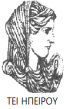 31
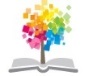 Τέλος Ενότητας
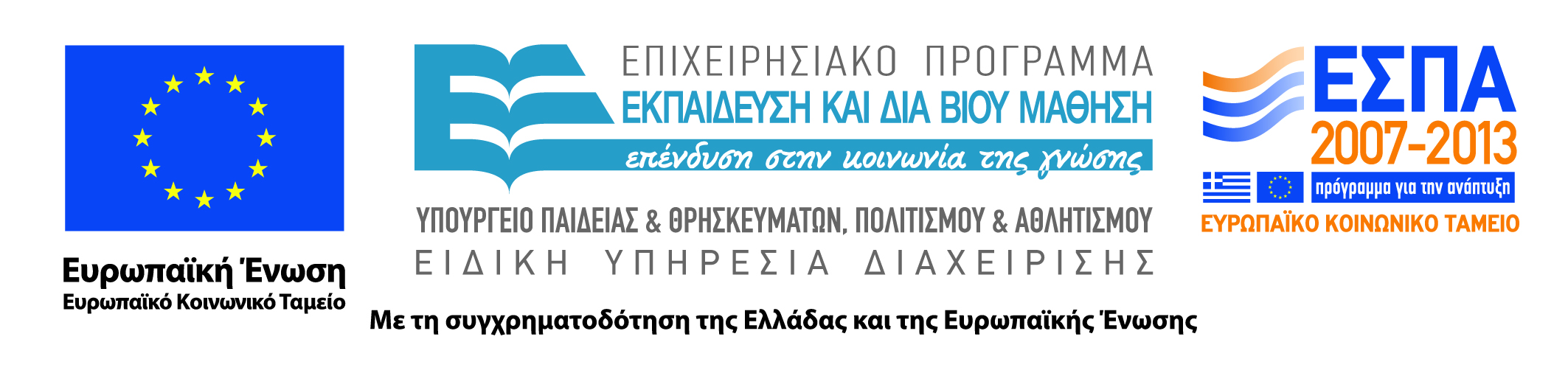 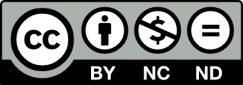